Kenai Peninsula Borough School District
Fund Balance
Categories, changes and projections
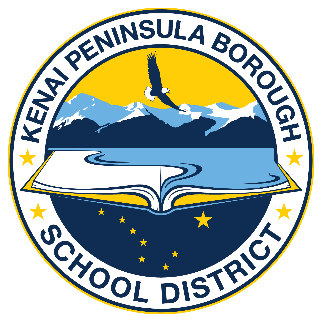 Dave Jones, Assistant Superintendent
Elizabeth Hayes, Director of Finance
BP 3470 Fund Balance Policy - KPBSD
Board Policy 3470 Fund Balance establishes the purpose for fund balance, provides a definition of fund balance and it’s categories, and sets a minimum fund balance in the General Fund of 3 percent of the subsequent year’s budgeted expenditures and out-going transfers.
Please review at: https://www.kpbsd.k12.ak.us/board.aspx?id=3024
Fund Balance Categories
Nonspendable
Restricted
Committed 
Assigned
Unassigned
[Speaker Notes: Fund balance categories are determined by the Governmental Accounting standards board – or GASB.  In 2010, GASB issued a statement, known as GASB 54, which revised the allowable definitions of and categories of fund balance.  The categories that were established for reporting governmental fund balances were: Nonspendable, Restricted, Committed, Assigned and Unassigned.]
Fund Balance Categories
Nonspendable – Inventory and Prepaid Expenditures
Restricted
Committed 
Assigned
Unassigned
[Speaker Notes: Nonspendable fund balance in the school district’s case includes the amount of goods we have on hand in the warehouse in the form of inventory and prepaid costs.  We consider prepaid expenditures when it is in the best interests of the district.  For example, if there is a multi-year contract for software and we can benefit from a large discount if more than one year is paid, we will pay for the contract and then allocate the costs associated with subsequent years as Prepaid Expenditures.  As the following year payments are recorded and the prepaid account is zeroed out.]
Fund Balance Categories
Nonspendable
Restricted – Carryover, Maintenance Fund Balance
Committed 
Assigned
Unassigned
[Speaker Notes: Restricted fund balance is composed of amounts that have been constrained for specific purposes and the restraints are imposed by external parties.  In this case, the constraints are for Charter School Carryover, Connections students Carryover and Maintenance Fund Balance.  The external parties who have restrained these funds are the state, in the case of the Charter School and Connections carryover amounts, and the borough in the case of the Maintenance Fund Balance.]
Fund Balance Categories
Nonspendable
Restricted
Committed – For a particular purpose
Assigned
Unassigned
[Speaker Notes: In FY16, the school board instituted a minimum Fund Balance policy.  Since it requires board action to dip into that portion of fund balance, the committed category was added to the district’s breakdown of fund balance categories and we record the minimum fund balance amount as committed.   Committed Fund balance is available for use only if the governing body that made the commitment acts to make it available for use.]
Fund Balance Categories
Nonspendable
Restricted
Committed 
Assigned – Intended use established by body
Unassigned
[Speaker Notes: Assigned fund balance means there is a limitation resulting from the intended use of the funds.  The intended use is established by a body or official with authority delegated by the body.  In our case, there are currently 3 categories of assigned fund balance --- encumbrances that have rolled over from a prior fiscal year, the amount designated for subsequent year operations and the School Incentive Funds.  Rollover encumbrances are funds rolled over into the subsequent fiscal year for payment of a purchase order where the items were not received by the end of the fiscal year. The amount designated for subsequent year operations denotes an amount of fund balance is used in place of revenue.  School sites are allowed to keep unspent supply and discretional account monies in an account called a School Incentive Fund.  The intent of this is to encourage conservation of funds, knowing that there will be access to those funds after the end of the fiscal year.]
Fund Balance Categories
Nonspendable
Restricted
Committed 
Assigned
Unassigned – No specific restrictions
[Speaker Notes: Unassigned Fund Balance is available for use with no specific restrictions, commitments or assignments and has not been assigned to other funds.]
Unassigned Fund Balance History
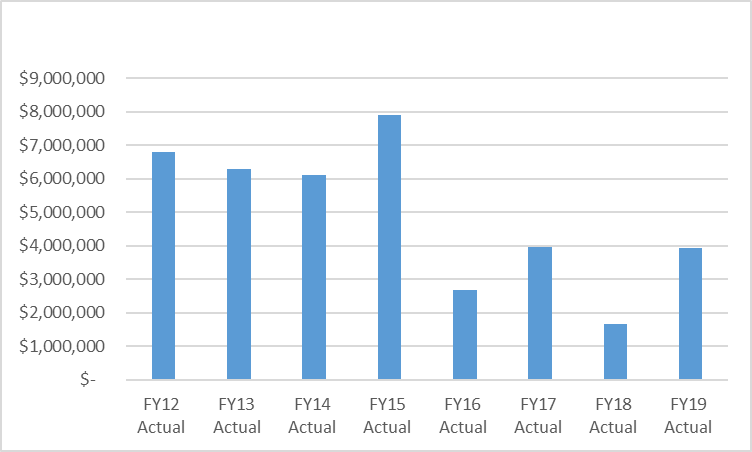 [Speaker Notes: As you can see Unassigned fund balance fluctuates from year to year.]
Fund Balance FY12 through FY19
Total Fund Balance History FY12 – FY19
Total Fund Balance Projected Through FY21
[Speaker Notes: Future projected use of Fund Balance based on commitments made in negotiations.]
Questions?
Send email to davejones@kpbsd.org or djones2@kpbsd.org or ehayes@kpbsd.org

Phone 907-714-8874
[Speaker Notes: Thank you for participating in this process.  If you have questions or need additional information, feel free to contact me by email or phone.]
Kenai Peninsula Borough School District
www.kpbsd.org
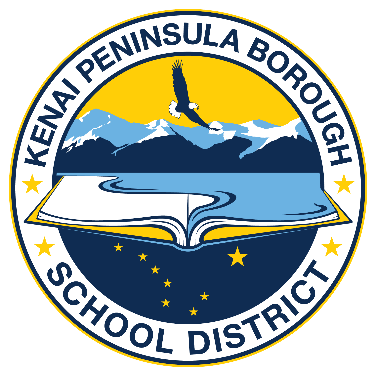 The mission of the Kenai Peninsula Borough School District is to empower all learners to positively shape their futures.
[Speaker Notes: We appreciate your participation in the budgeting process and look forward to hearing from you.]